TRƯỜNG TIỂU HỌC GIA THỤY
TIN HỌC 5
GV Trịnh Thị Thanh Dung
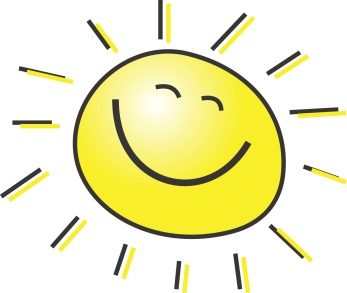 CHỦ ĐỀ 2: SOẠN THẢO VĂN BẢN
Bài 2: Kĩ thuật điều chỉnh một đoạn văn bản (T3)
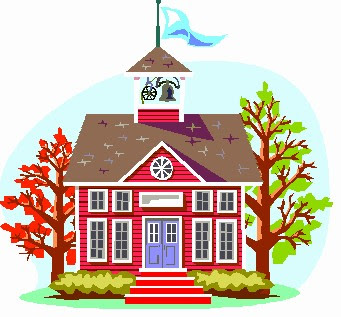 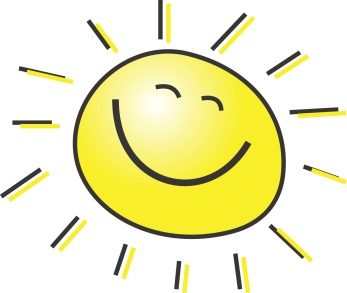 A. HOẠT ĐỘNG 1
Bài cũ:
Các bước thêm khoảng trống ở bên trên hoặc bên dưới đoạn văn bản?
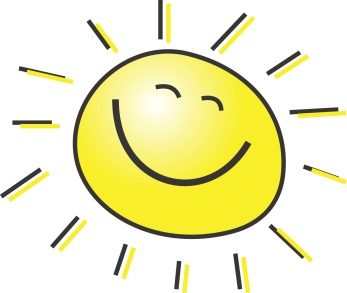 A. HOẠT ĐỘNG THỰC HÀNH
Em soạn thảo văn bản với tiêu đề “Quê hương em”
Nội dung văn bản: mô tả về xã (phường) nơi em và gia đình đang sinh sống
- Kết luận: nêu cảm nghĩ của em về quê hương mình.
Ghi nhớ
HẸN GẶP LẠI CÁC EM!